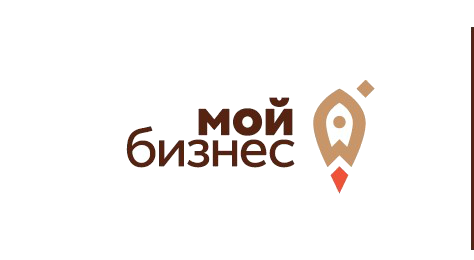 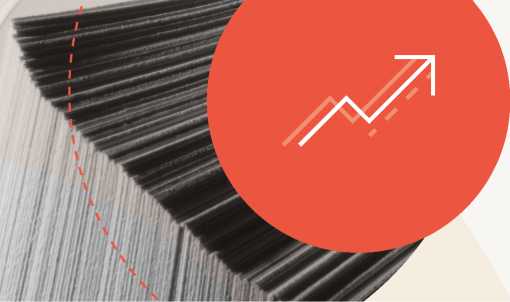 СЕМЬ ПРЕИМУЩЕСТВ ДЛЯ ЛЕГАЛЬНОГО САМОЗАНЯТОГО
4%  с физлицами,  6% с юрлицами
Не надо покупать ККТ 
Нет отчетов и  декларации
Можно работать без регистрации в качестве ИП
Сумма вычета -10 000 рублей, ставка 4%   до 3%; ставка 6%     до 4%
Клиент сам указывает какие доходы облагать налогом                            (1 раз в месяц!)
Можно не платить страховые взносы
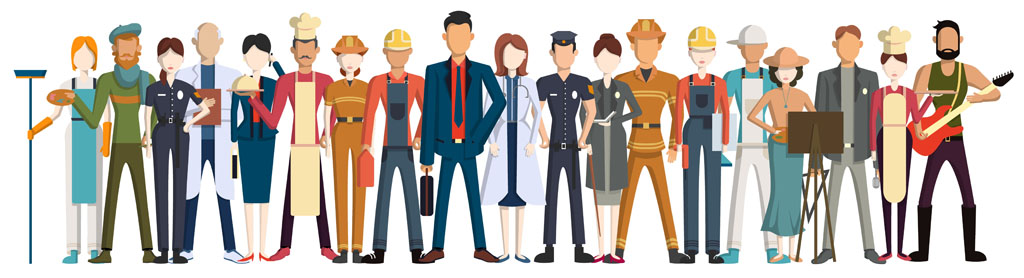 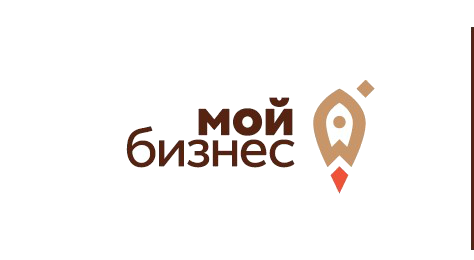 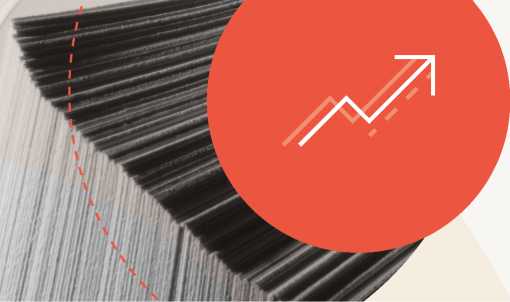 КАК САМОЗАНЯТЫЙ ВЫ СМОЖЕТЕ